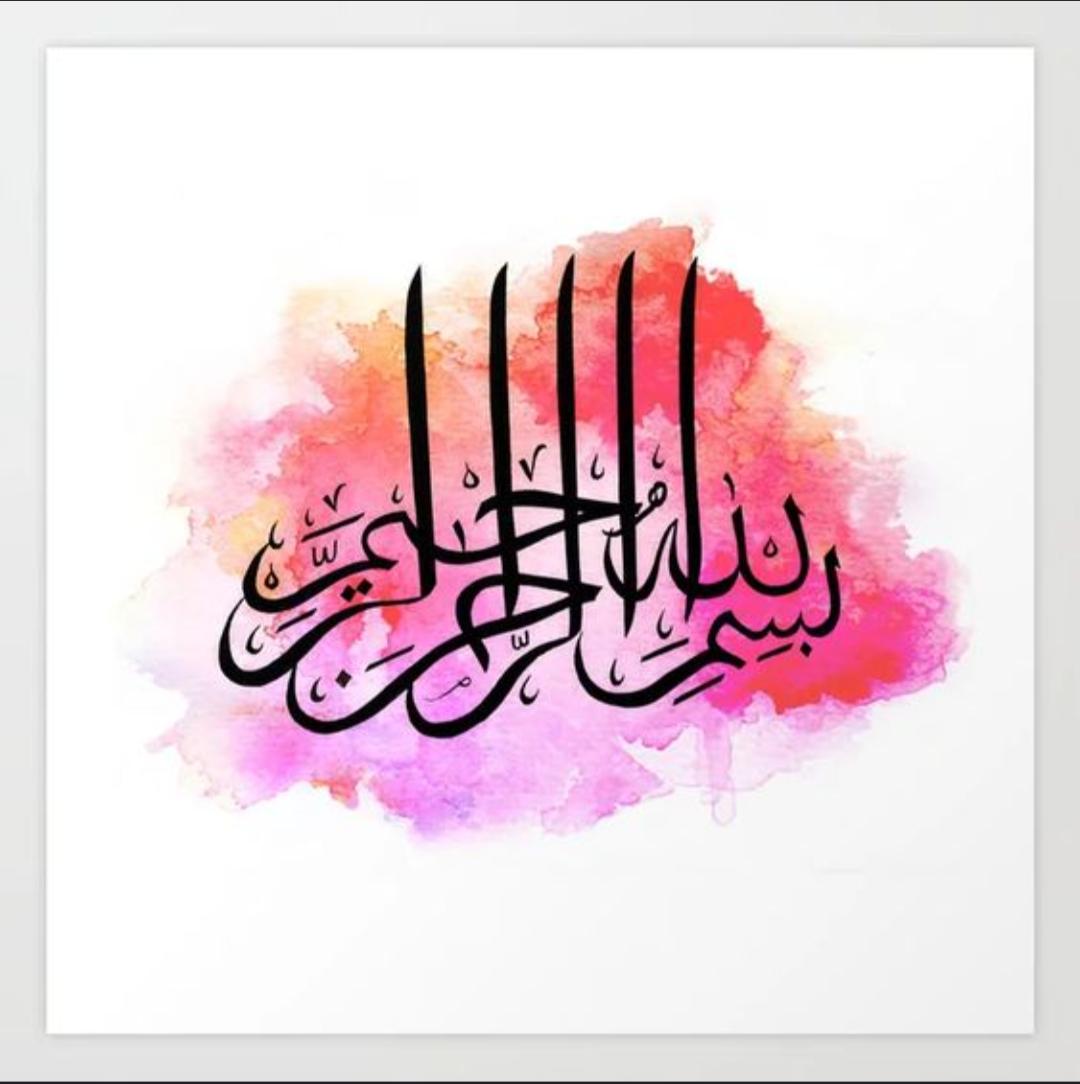 ارائه  دهنده    : 
فاطمه زهرا پاینده پارسا 
پایه  : 
هفتم 
درس :
هفتم (برترین بانو(
کتاب :
پیام های آسمانی